Γεια σας φίλοι μου. Είμαι η Αρετή!
Μπορείτε να με βοηθήσετε να λύσω τα προβλήματα;
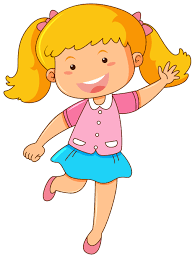 © 2020 Νηπιαγωγείο Λατσιών Δ (ΜΧ)
Σε λίγες μέρες θα γιορτάζουν οι μανούλες σε όλο τον κόσμο. Θα γιορτάζει και η δική μου μαμά, γι’ αυτό σκέφτηκα να της κάνω ένα δώρο έκπληξη! Τι λέτε είναι καλή ιδέα;
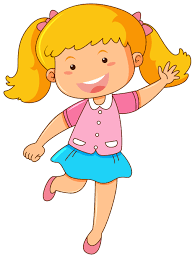 Στον κήπο μου έχω πολλά λουλούδια για να της φτιάξω ένα μικρό μπουκέτο. Έχω  κίτρινα             μωβ            κόκκινα      λουλούδια.
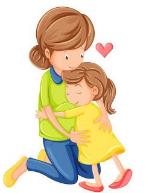 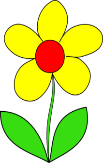 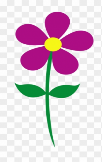 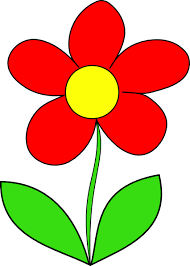 © 2020 Νηπιαγωγείο Λατσιών Δ (ΜΧ)
1ο  πρόβλημα
Θα κόψω από τον κήπο μου 1 κίτρινο, 1 μωβ και 1 κόκκινο λουλούδι. Ποια 2 διαφορετικά χρώματα λουλουδιών μπορώ να χρησιμοποιήσω για το μπουκέτο μου;
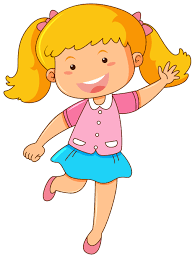 Μπορείτε να με βοηθήσετε να βρούμε τις λύσεις; Προσέξετε οι λύσεις είναι περισσότερες από μία….
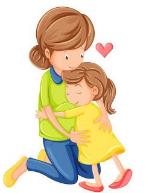 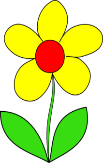 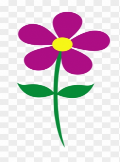 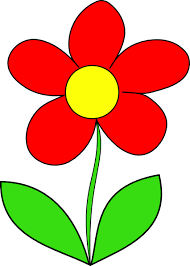 © 2020 Νηπιαγωγείο Λατσιών Δ (ΜΧ)
Προσπαθήστε να βρείτε όλες τις λύσεις. Χρησιμοποιείστε τα μπουκέτα με τα λουλούδια πιο κάτω.                          Θα χρωματίζετε 2 λουλούδια κάθε φορά ανάλογα με το συνδυασμό που διαλέξατε. Παραδείγματα:       κίτρινο +μωβ λουλούδι , κίτρινο +??? ποιο χρώμα λουλούδι;…. Θα σας βοηθήσει να βρείτε τις λύσεις                        αν χρησιμοποιήσετε αντικείμενα στα χρώματα των λουλουδιών για να ανακαλύψετε 
 τους συνδυασμούς χρωμάτων.
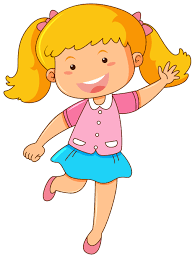 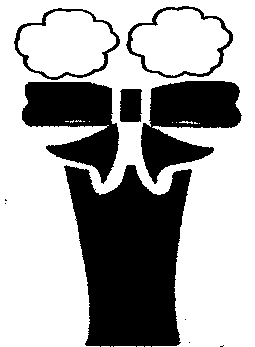 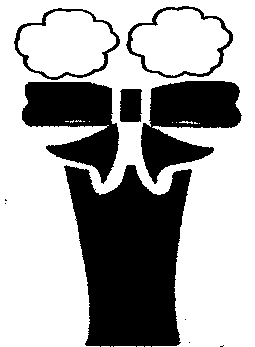 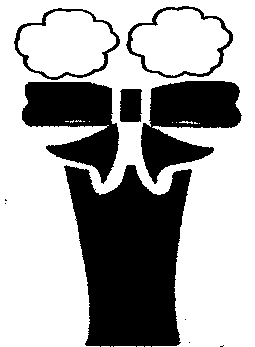 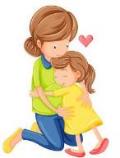 Mπορείτε να ζωγραφίσετε τις 3 λύσεις, είτε εδώ αν το εκτυπώσετε, είτε σε δικό σας χαρτί και να μας τις στείλετε!!!
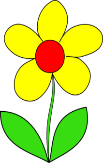 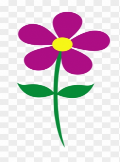 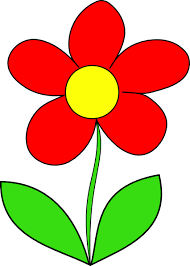 © 2020 Νηπιαγωγείο Λατσιών Δ (ΜΧ)
2ο πρόβλημα
Αν η Αρετή είχε στον  κήπο της   κίτρινα, μωβ, κόκκινα και ροζ  λουλούδια.

 Ποια 2 διαφορετικά χρώματα λουλουδιών θα μπορούσε να  βάλει στο  μπουκέτο της;
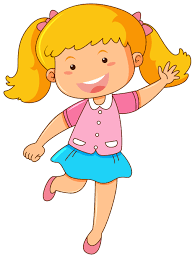 Μπορείτε να τη βοηθήσετε και να βρείτε τις λύσεις; Προσέξετε οι λύσεις είναι περισσότερες από μία….
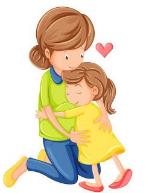 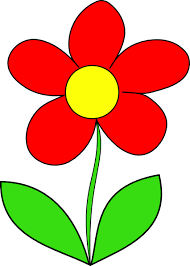 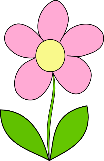 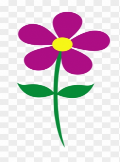 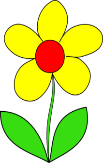 © 2020 Νηπιαγωγείο Λατσιών Δ (ΜΧ)
Προσπαθήστε να βρείτε όλες τις λύσεις. Χρησιμοποιείστε τα μπουκέτα με τα λουλούδια πιο κάτω.                                       Θα χρωματίζετε 2 λουλούδια κάθε φορά ανάλογα με το συνδυασμό που διαλέξατε.                                Παραδείγματα: μωβ +ροζ λουλούδι , μωβ + ??? ποιο χρώμα λουλούδι;                                                          Θα σας βοηθήσει να βρείτε τις λύσεις αν χρησιμοποιήσετε αντικείμενα στα 
χρώματα των λουλουδιών για να ανακαλύψετε
τους συνδυασμούς χρωμάτων.

 το.
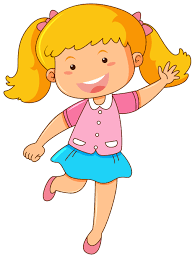 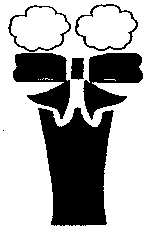 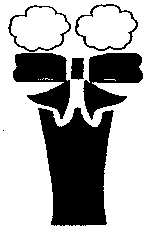 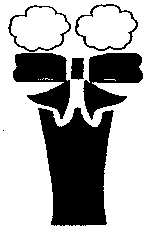 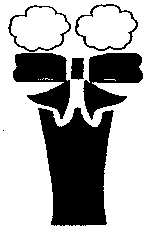 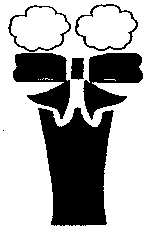 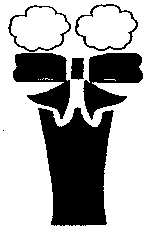 Βρήκατε και τις 6 λύσεις;
Mπορείτε να τις ζωγραφίσετε είτε εδώ, αν το εκτυπώσετε, είτε σε δικό σας χαρτί και να μας τις στείλετε, για όποιο πρόβλημα θέλετε ή και για τα δύο προβλήματα.
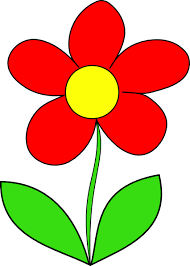 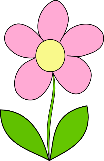 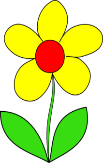 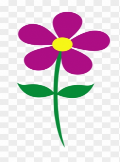 © 2020 Νηπιαγωγείο Λατσιών Δ (ΜΧ)